Rules of Digging Up the Road
And Hanging Things on Poles
Kris Twomey		
Law Office of Kristopher E. Twomey, P.C.

Donny Smith
Fibersmith
			February 16, 2017
Law Office of Kristopher E. Twomey, P.C.Counsel to the Competition®
So What Do I Know?
15 Year Anniversary, 20 Years Experience
Representing CLECs, ISPs (wired and wireless), ITSPs, and Fiber Developers Nationwide
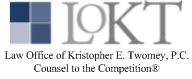 Federal, State, Local Regulatory Counsel
Contract Drafting and Negotiation
Litigation/Dispute Resolution
February 16, 2017
2
www.fispalive.com Nashville 2017
Legal Authority for Access to ROW
Section 253 of the Telecom Act is your Friend 
(a)In general No State or local statute or regulation, or other State or local legal requirement, may prohibit or have the effect of prohibiting the ability of any entity to provide any interstate or intrastate telecommunications service.
(b)State regulatory authority Nothing in this section shall affect the ability of a State to impose, on a competitively neutral basis and consistent with Section 254 of this Title, requirements necessary to preserve and advance universal service, protect the public safety and welfare, ensure the continued quality of telecommunications services, and safeguard the rights of consumers.
3
www.fispalive.com Nashville 2017
Legal Authority for Access to ROW
Section 253 of the Telecom Act is your Friend 
(c)State and local government authority Nothing in this section affects the authority of a State or local government to manage the public rights-of-way or to require fair and reasonable compensation from telecommunications providers, on a competitively neutral and nondiscriminatory basis, for use of public rights-of-way on a nondiscriminatory basis, if the compensation required is publicly disclosed by such government.
(d)Preemption If, after notice and an opportunity for public comment, the Commission determines that a State or local government has permitted or imposed any statute, regulation, or legal requirement that violates subsection (a) or (b), the Commission shall preempt the enforcement of such statute, regulation, or legal requirement to the extent necessary to correct such violation or inconsistency.
4
www.fispalive.com Nashville 2017
Legal Authority for Access to ROW
You can simply ask for a permit to start digging
Many towns have no idea what they are doing and you can use that to your advantage
Broadband desperation + politics = ROW access (maybe)
No Legal Right to Access Municipal ROW Unless a CLEC
They may let you in, but can discriminate, ex. OK
Be wary of change in law, ex. Kentucky and Arkansas
Public Rights of Way Versus Private Rights of Way
No need for any authority whatsoever on private ROW such as HOA property, but careful of eminent domain, ex. Maine
Beware of state law prohibiting discrimination, ex. SC
Franchise Agreements Versus Encroachment Agreements
Franchise fee easy pass through to end user
Encroachment better for short mainline runs to increase bandwidth, ex. CA
5
www.fispalive.com Nashville 2017
Legal Authority for Access to ROW
State Law Impact
Statewide limits and uniform rules on municipal authority, ex. Florida
Limits on franchise fees, permit fees, ex. Oregon
Local Zoning and Permitting
You may have non-discriminatory access, but it may be a PITA for everybody
Do not underestimate the time and cost for this
Good, cordial relationships are vital
Good old-fashioned politics
Figure out where your leverage is, ex. Idaho
Beware of old grudges
6
www.fispalive.com Nashville 2017
Legal Authority for Access to Poles
Federal Authority- Section 224 of the Telecom Act
(b)Authority of Commission to regulate rates, terms, and conditions; enforcement powers; promulgation of regulations(1)Subject to the provisions of subsection (c) of this section, the Commission shall regulate the rates, terms, and conditions for pole attachments to provide that such rates, terms, and conditions are just and reasonable, and shall adopt procedures necessary and appropriate to hear and resolve complaints concerning such rates, terms, and conditions. For purposes of enforcing any determinations resulting from complaint procedures established pursuant to this subsection, the Commission shall take such action as it deems appropriate and necessary, including issuing cease and desist orders, as authorized by Section 312(b) of this title. (2)The Commission shall prescribe by rule regulations to carry out the provisions of this section.
FCC Pole Attachment Order
2015- harmonizes rated paid by cable and telecom providers, sort of
2011- https://apps.fcc.gov/edocs_public/attachmatch/FCC-11-50A1.pdf
7
www.fispalive.com Nashville 2017
Legal Authority for Access to Poles
Federal Timelines
45 Days for Survey from Application Date
14 Days for Estimate After Survey
14 Days for Attacher to Accept Estimate
60 Days to Complete Make Ready (or 90 days for wireless attachments above communication space), 15 day extension
Assume control of make-ready
Some extensions to these timelines if a large order, +300 poles
Self-help provision
2/14/2017
8
www.fispalive.com Nashville 2017
Legal Authority for Access to Poles
Now for the caveats…
224(f)Nondiscriminatory access(1)A utility shall provide a cable television system or any telecommunications carrier with nondiscriminatory access to any pole, duct, conduit, or right-of-way owned or controlled by it.
(2)Notwithstanding paragraph (1), a utility providing electric service may deny a cable television system or any telecommunications carrier access to its poles, ducts, conduits, or rights-of-way, on a non-discriminatory [1] basis where there is insufficient capacity and for reasons of safety, reliability and generally applicable engineering purposes.
2/14/2017
9
www.fispalive.com Nashville 2017
Legal Authority for Access to Poles
Some more caveats…
Only apply to investor-owned utilities, i.e., not co-ops
Reverse Preemption in 20 States
These States Make Their Own Rules, Some Very Well (ex. OH and NY), Some Not So Well (ex. CA)
2/14/2017
10
www.fispalive.com Nashville 2017
Legal Authority for Access to Poles
Title II Order and Definition of Broadband Internet Access as a “Telecommunications Service”
Could eliminate ISP access to poles
Pole Attachment Agreement “Negotiations”
FCC- sign and sue- yeah, great thanks
Co-op “negotiations” and rates
ILEC Interconnection Agreements With Structure Access Attachments
Poles, ducts, conduits and ROW
Adoption versus negotiation of ICAs, depends on ILEC
2/15/2017
11
www.fispalive.com Nashville 2017
Legal Authority for Access to Poles
What Could Possibly Go Wrong?
Surveys- ex. only 50 poles a day
Make-ready- endless array of games
Estimates 
Definition, ex. NY
Municipal zoning- ex. CA
Timelines?- Ha, ha, ha
How about dropping my own poles?, ex. CA
How about wireless above communications space?
2/15/2017
12
www.fispalive.com Nashville 2017
Access to Customer Premises
Private access or easements on ROW
Different methods
Record Easements Whenever Possible
Make Monopolies Great Again
Landlord /renter issues
Need enforceable, non-scary access agreement, ex. Arkansas
HOA access
Its own separate set of slides
Document, document, document
MDU access
Its own separate set of slides
Heavily dependent on state and municipal law, “forced access” statutes
OTARD
13
www.fispalive.com Nashville 2017
Questions?